Career OutcomesIllinois High School Seniors
Ewa Gallagher, IL Dept of Employment Security
Erin Mitchell, IL Student Assistance Commission
Patrick Payne, IL State Board of Education
George Putnam, IL Dept of Employment Security
Career Outcome Projects
71,000 training completers
33,000 Youth and 38,000 Non-Youth training completers 2012-2014
Associated Builders and Contractors IL, CompTia, DeVry University, IL Community College Board, IL Dept of Commerce and Economic Opportunity, Jane Addams Resource Center and Manufacturing Skills Standards Council
Data linkages: completers to career outcomes
Primary deliverable: data tables with findings
360,000 post-secondary graduates
IBHE 65 institutions (private and public) 2013-2015; ICCB 48 institutions 2010-2015
Data linkages: graduates by program of study to career outcomes
Primary deliverables: student/parent mobile app (released Sep 2018) and institutional researcher portal (released Mar 2019)
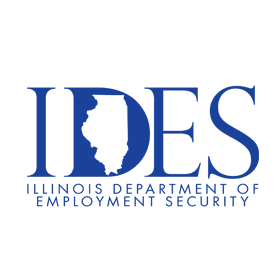 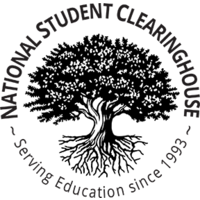 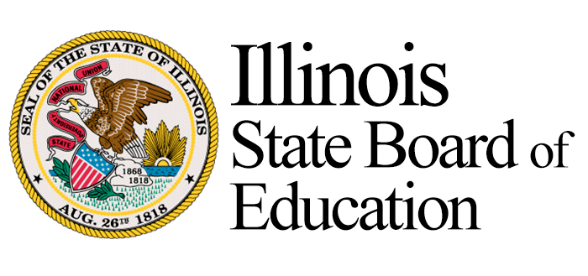 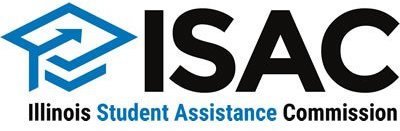 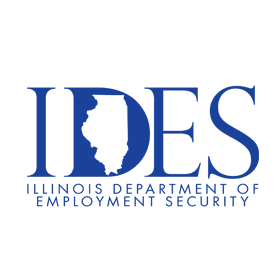 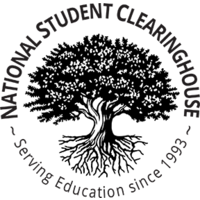 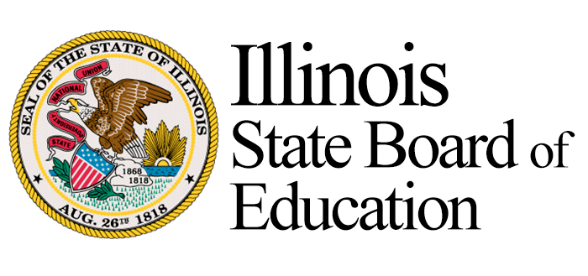 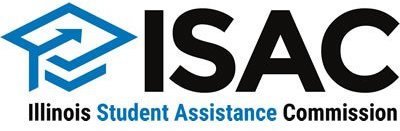 High School Seniors
2007 - 2016
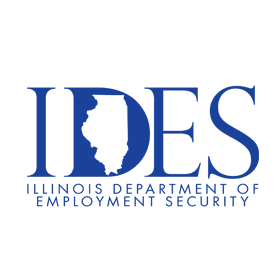 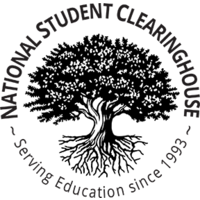 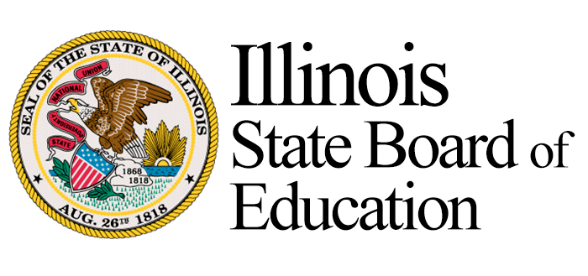 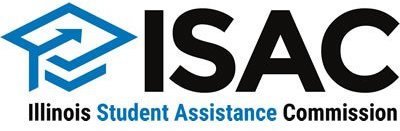 High School Seniors
2007 - 2016
Post-Secondary Records
Enrollment/Completion
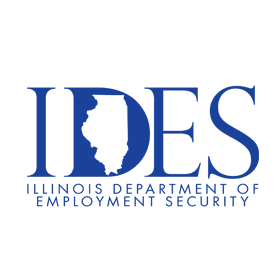 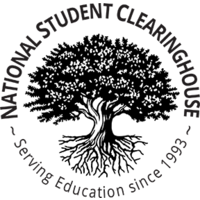 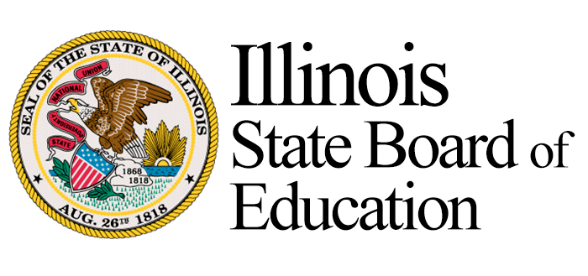 Workers’ Employment and Earnings
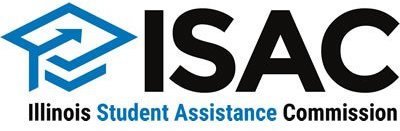 High School Seniors
2007 - 2016
Post-Secondary Records
Enrollment/Completion
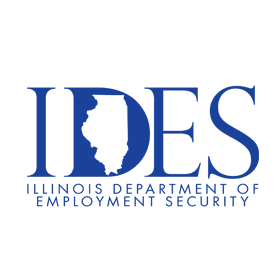 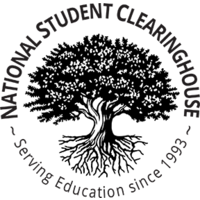 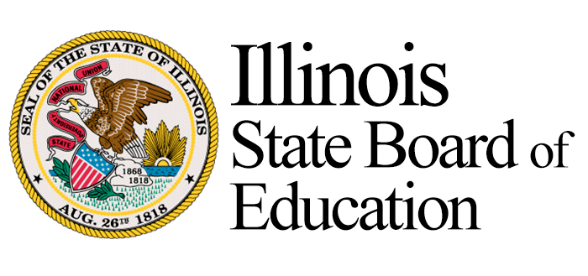 Workers’ Employment and Earnings
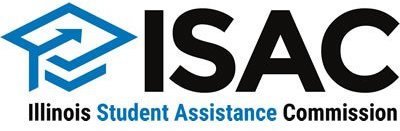 High School Seniors
2007 - 2016
Post-Secondary Records
Enrollment/Completion
Student FAFSA Data
Career Outcome Projects
More than 1.5 million IL high school seniors
2007-2016 Illinois High School student cohorts from ISBE
Data linkages: seniors to postsecondary enrollment/completion (life-long learning), FAFSA applications (intergenerational mobility), and career outcomes
Primary deliverables
ISBE researcher portal
Student/Parent mobile app
Information pipeline to local school administrators
Presenters
Erin Mitchell
Data Scientist, IL Student Assistance Commission
Topic: data infrastructure, ISBE researcher portal
Ewa Gallagher
Workforce Outcomes Manager, IL Dept of Employment Security
Topic: HighSchool2Career student/parent tool
Patrick Payne
Director of Data Strategies and Analytics, IL State Board of Education
Topic: information pipeline to local school administrators
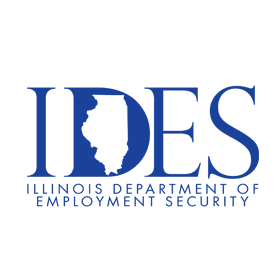 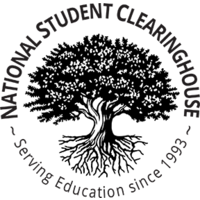 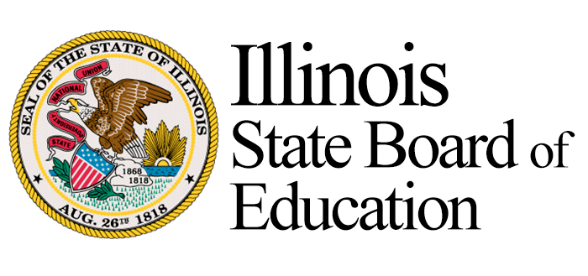 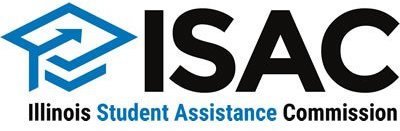 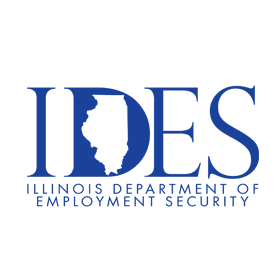 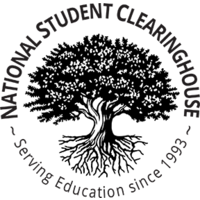 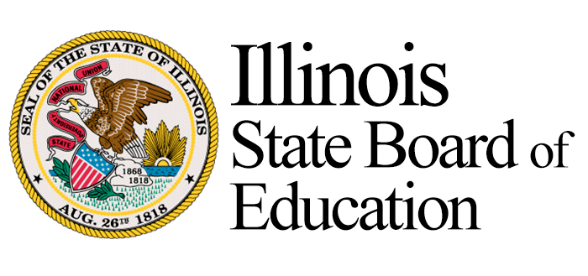 Student Employment Data
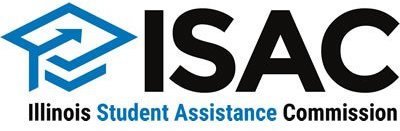 High School Seniors
2007 - 2016
Post-Secondary Records
Student FAFSA Data
Student Level Data
Individualized Education Plan (IEP)
Graduation Status
Native Language
Career and Technical Advancement (CTE) Courses
Advanced Placement (AP) Courses
Foreign Language Courses
ACT Score
Homeless
Low-Income
Gender
Race
Student High School
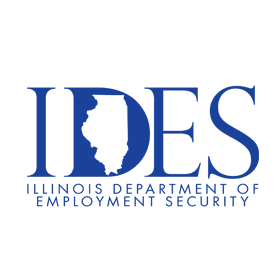 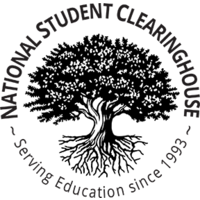 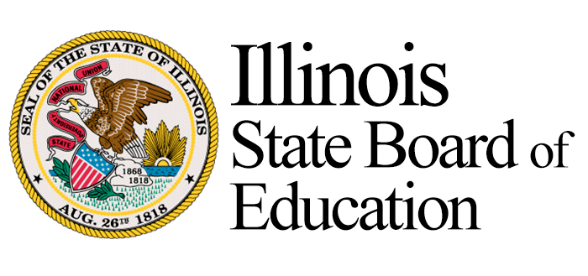 Student Employment Data
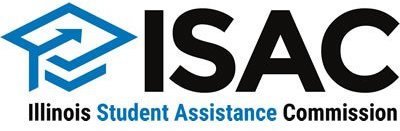 High School Seniors
2007 - 2016
Post-Secondary Records
Student FAFSA Data
High School Level Data
School Size
4, 5, & 6-Year Graduation Rate
Dropout Rate
Mobility Rate
% Homeless
% English Learners
% Minorities
% Low-Income
% Individualized Education Plan
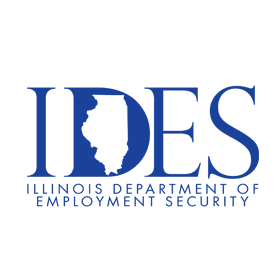 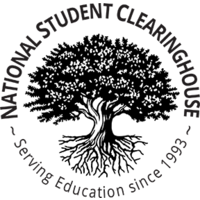 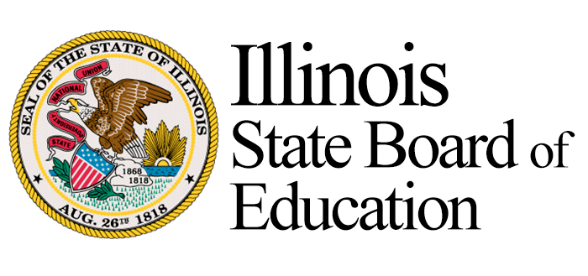 Student Employment Data
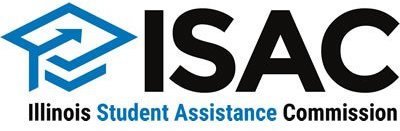 High School Seniors
2007 - 2016
Post-Secondary Records
Student FAFSA Data
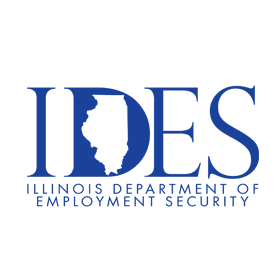 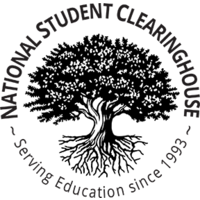 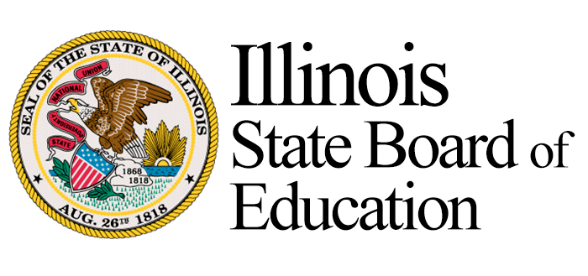 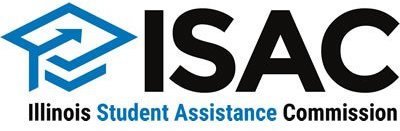 High School Seniors
2007 - 2016
Post-Secondary Records
Enrollment/Completion
Post-Secondary Data
College Enrollment
School Type:
4-yr/2-yr/Less than 2-yr
School Type:
Public/Private
Major
Degree(s)
Student/Term level data
Length of time in school
All schools attended
Gaps in schooling
Transfers between schools
Learning pathways
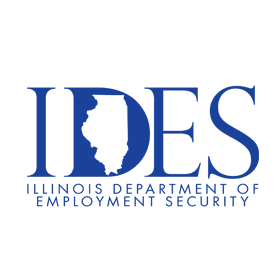 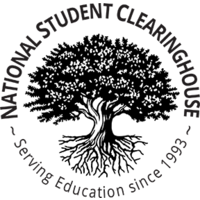 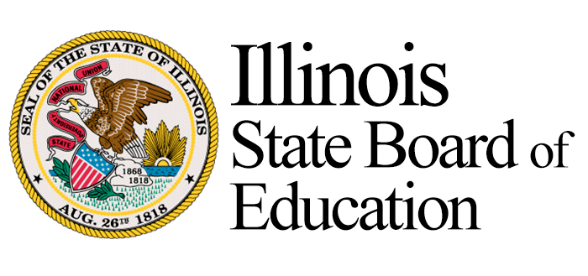 Student Employment Data
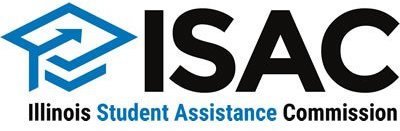 Post-Secondary Records
Enrollment/Completion
High School Seniors
2007 - 2016
Student FAFSA Data
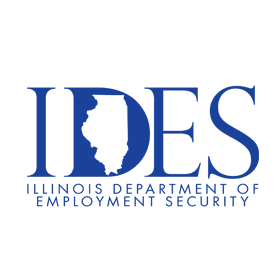 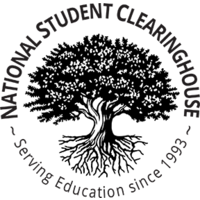 Workers’ Employment and Earnings
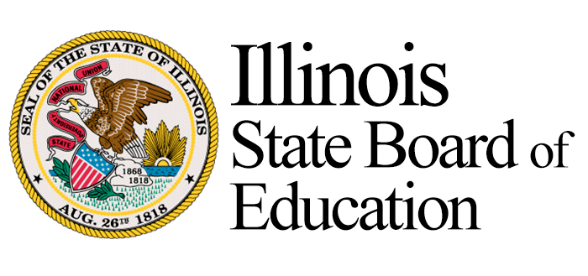 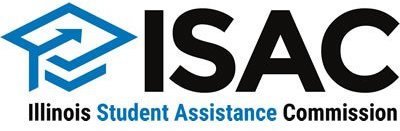 High School Seniors
2007 - 2016
Post-Secondary Records
Enrollment/Completion
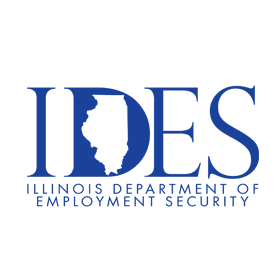 Career Outcomes
Person/Quarter level data
Workforce Connectivity
Length of time in job
Gaps in employment
Multiple job holding
Career Job Earnings
Highest paying job
Secondary paying job
Career Job Profiles
Job changes across detailed industries
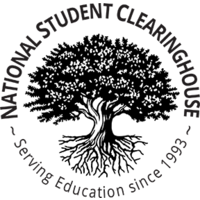 Workers’ Employment and Earnings
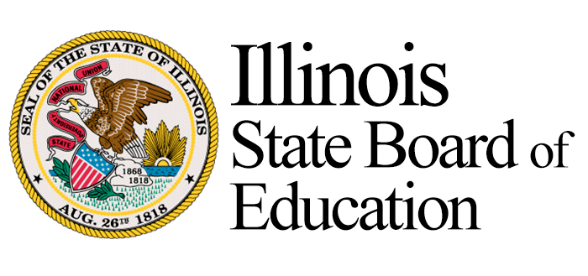 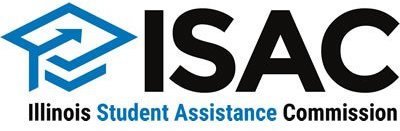 High School Seniors
2007 - 2016
Post-Secondary Records
Student FAFSA Data
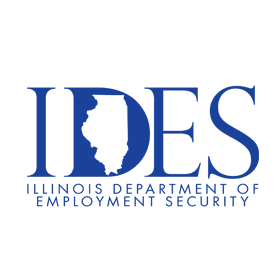 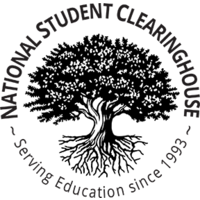 Workers’ Employment and Earnings
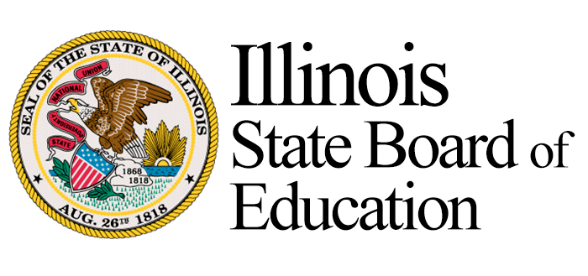 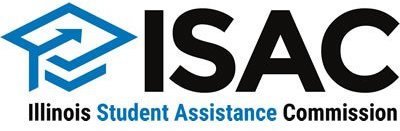 High School Seniors
2007 - 2016
Post-Secondary Records
Enrollment/Completion
Student FAFSA Data
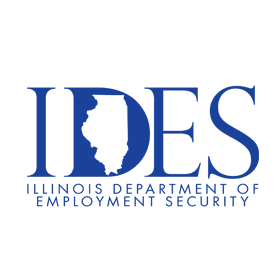 Student FAFSA Data
Parent Education Level
First Generation College Student
Student status:
Dependent/Independent
Student Income Information (if independent)
Parent Income Information (if dependent)
Marital Status
Military Service
Any questions asked on the FAFSA form
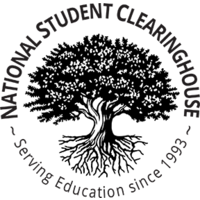 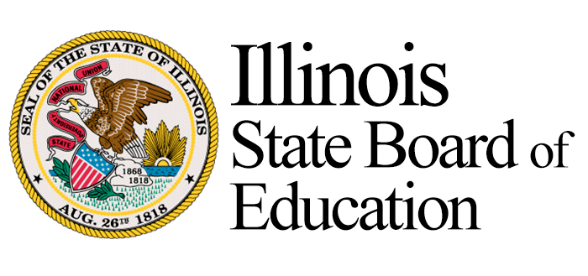 Student Employment Data
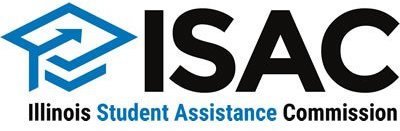 High School Seniors
2007 - 2016
Post-Secondary Records
Student FAFSA Data
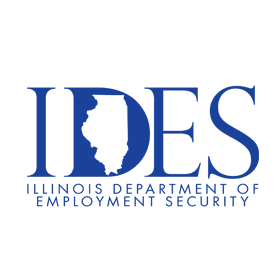 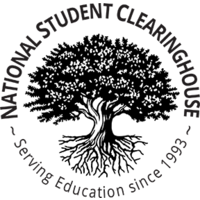 Workers’ Employment and Earnings
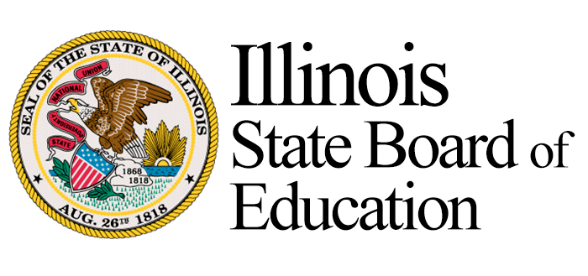 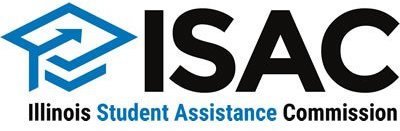 High School Seniors
2007 - 2016
Post-Secondary Records
Enrollment/Completion
Student FAFSA Data
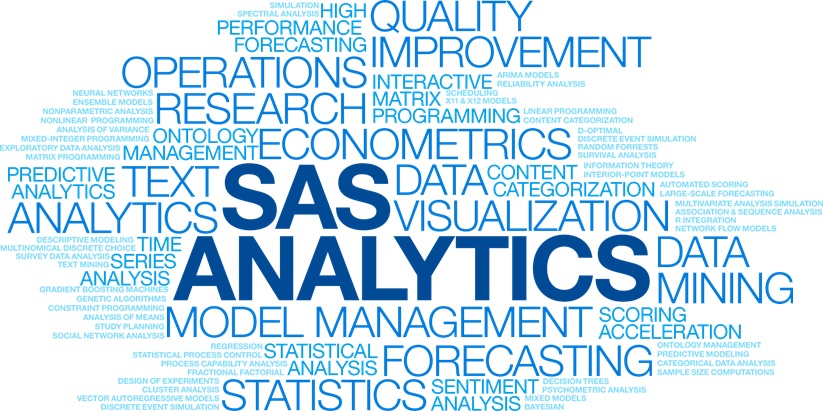 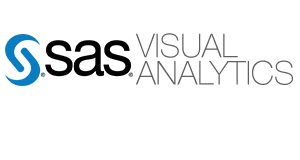 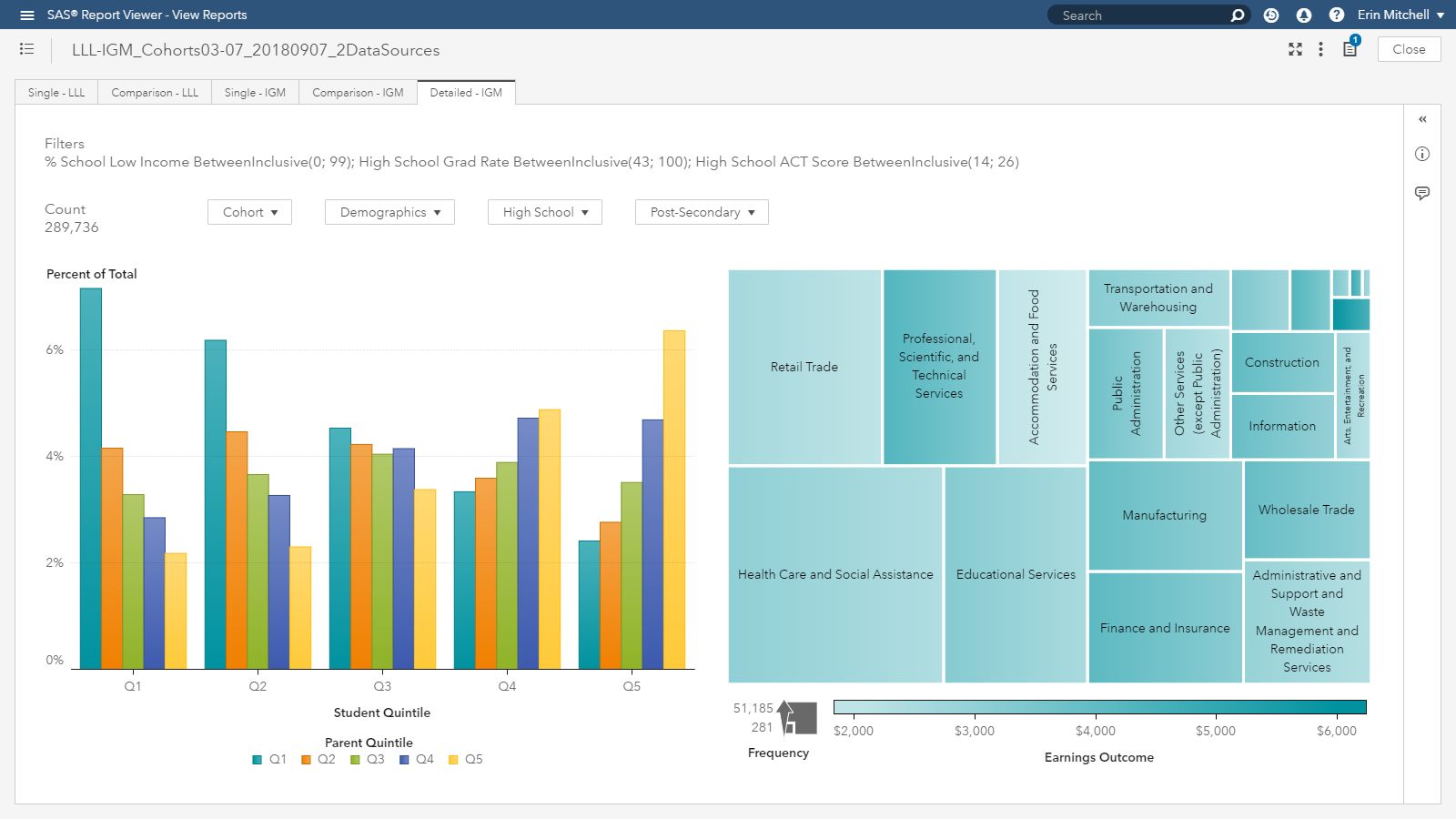 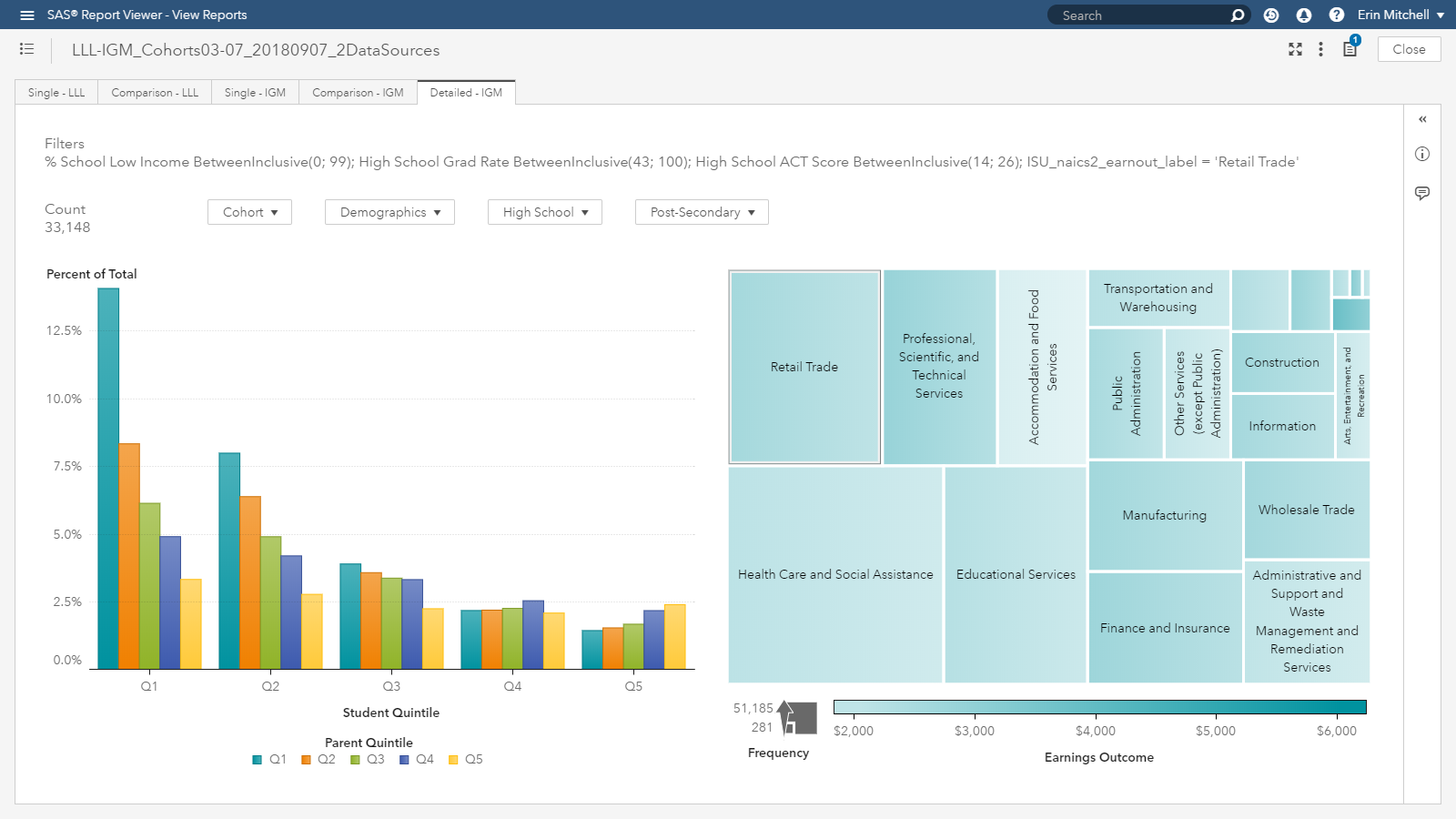 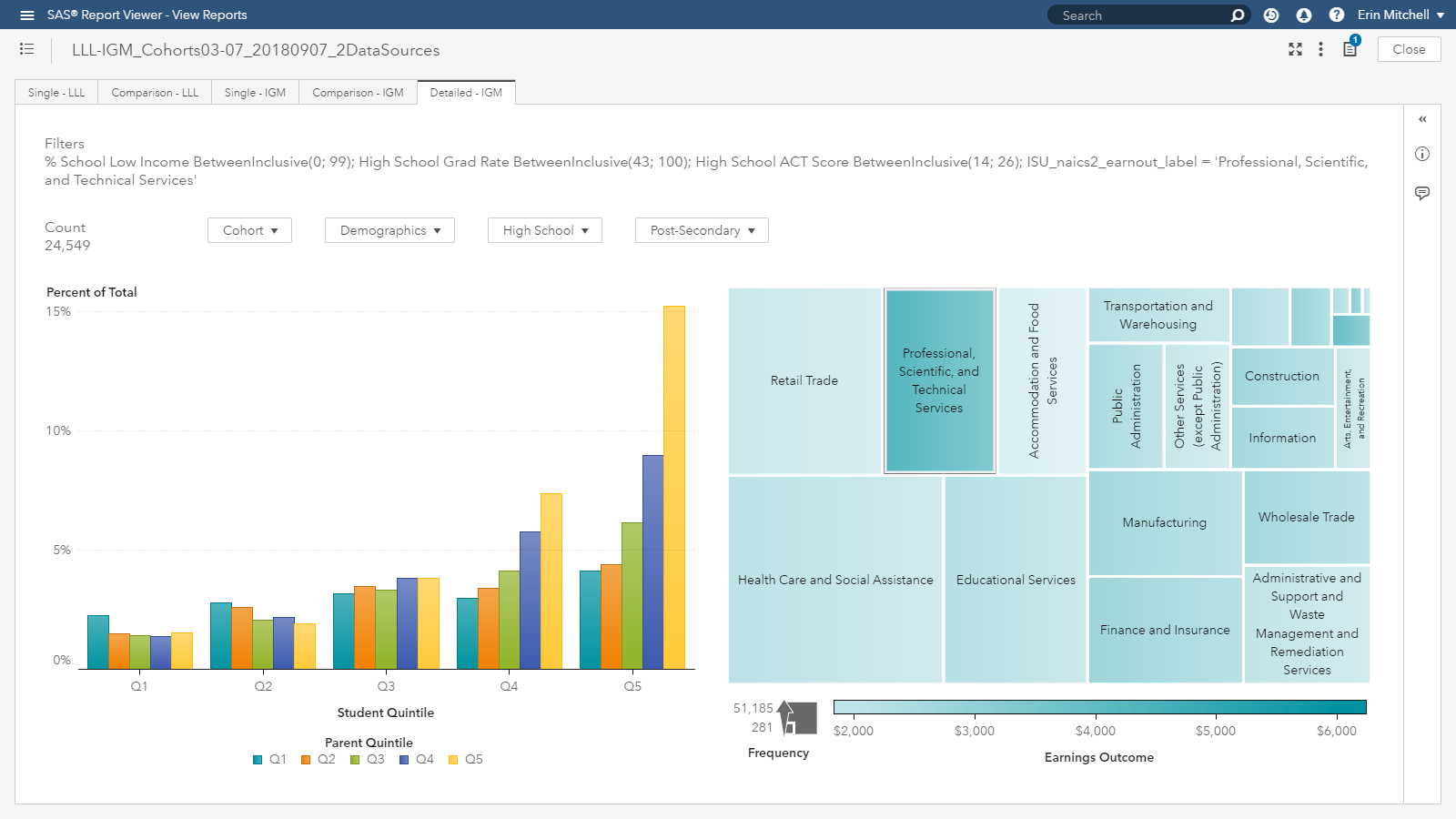 Presenters
Erin Mitchell
Data Scientist, IL Student Assistance Commission
Topic: data infrastructure, ISBE researcher portal
Ewa Gallagher
Workforce Outcomes Manager, IL Dept of Employment Security
Topic: HighSchool2Career student/parent tool
Patrick Payne
Director of Data Strategies and Analytics, IL State Board of Education
Topic: information pipeline to local school administrators
What is HighSchool2Career?
HighSchool2Career is a smartphone-enabled website for students and parents to make more informed decisions about their post high school career or education choices in Illinois. 
For those who want to directly enter the labor force from high school, the tool provides career outcomes by industry
For those who want to pursue post-secondary education, the tool provides career outcomes by higher education institution and program of study
The tool connects high school data to higher education and employment allowing greater transparency in understanding workforce outcomes for IL High School graduates
[Speaker Notes: The tool connects higher education data to employment data and allows for greater transparency in understanding the workforce outcomes of graduates in Illinois.]
What does the tool do?
Includes Illinois High School seniors 2007-2016 representing all public high schools 
Focuses on 4 groups of students:
1) individuals that did not enroll in the post secondary education
2) individuals that enrolled in the post secondary education but did not complete
3) individuals that enrolled and completed degree in 2-year colleges
4) individuals that enrolled and completed degree in 4-year colleges
Has 30+ different metrics
Highlights real career pathways for graduates of Illinois high schools
Includes additional selection criteria:
Individualized Education Plan (IEP)
Career and Technical Advancement (CTE) Courses
Advanced Placement (AP) Courses
Foreign Language Courses
Low-Income or homelessness
Partnerships
Illinois State Board of Education (ISBE)
Illinois Department of Employment Security (IDES)
Illinois Student Assistance Commission (ISAC)
Illinois State University (ISU)
[Speaker Notes: The career outcomes measures were created by matching students’ data received from the Illinois Board of Higher Education (IBHE) and the Illinois Community College Board (ICCB) to wage records from IDES and augmented by additional characteristics harvested from White House Scorecard, College Navigator, and IPEDS Data Center.]
Agreements, Governance, Disclosure Proofing
Agreements – MOU with ISBE, IDES, ISAC, ISU
Data governance – match of students’ data to employment and earnings is done at ISU and augmented by additional characteristics harvested from FASFA by ISAC, who designed the data environment and smart-phone enabled website
Disclosure proofing 
data is de-identified 
the disaggregation of outcomes down to the high school level
data is suppressed if there are less than 10 individual students behind the information
non-career outcome metrics are harvested from publicly-available sources
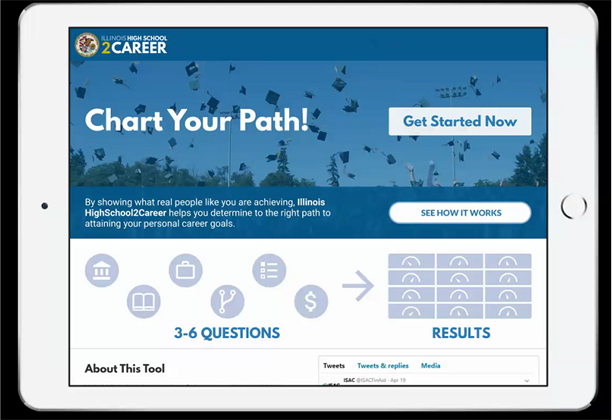 IL High School 2 CareerStudent / Parent Mobile App
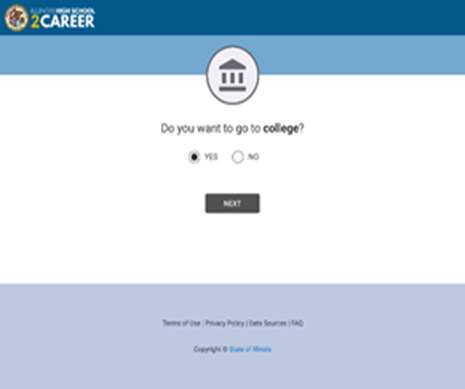 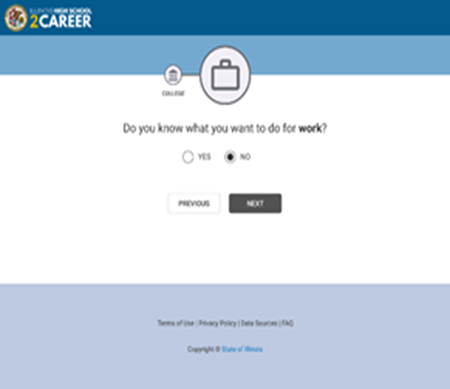 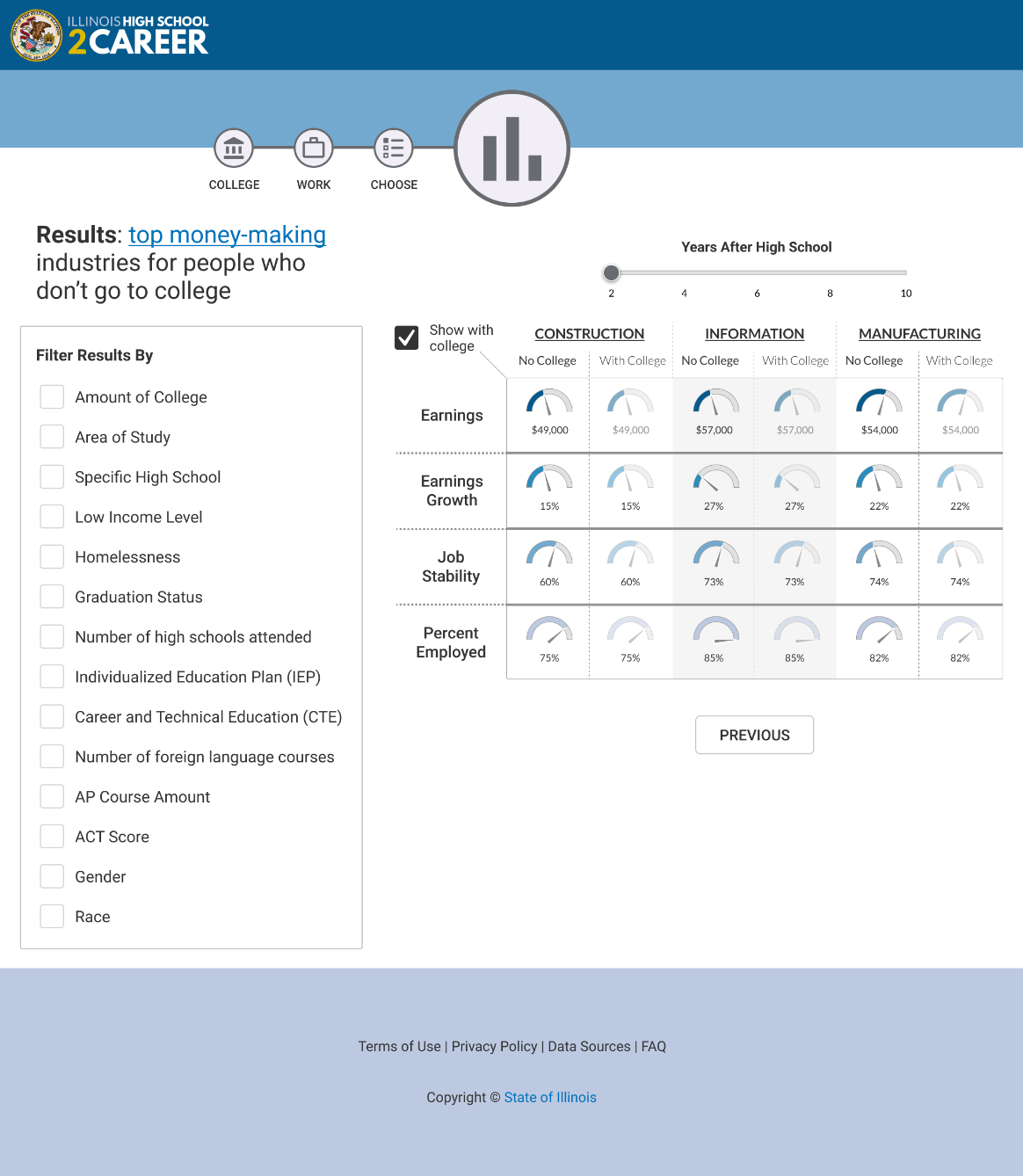 HS student decides not to go to college – top money –making industries
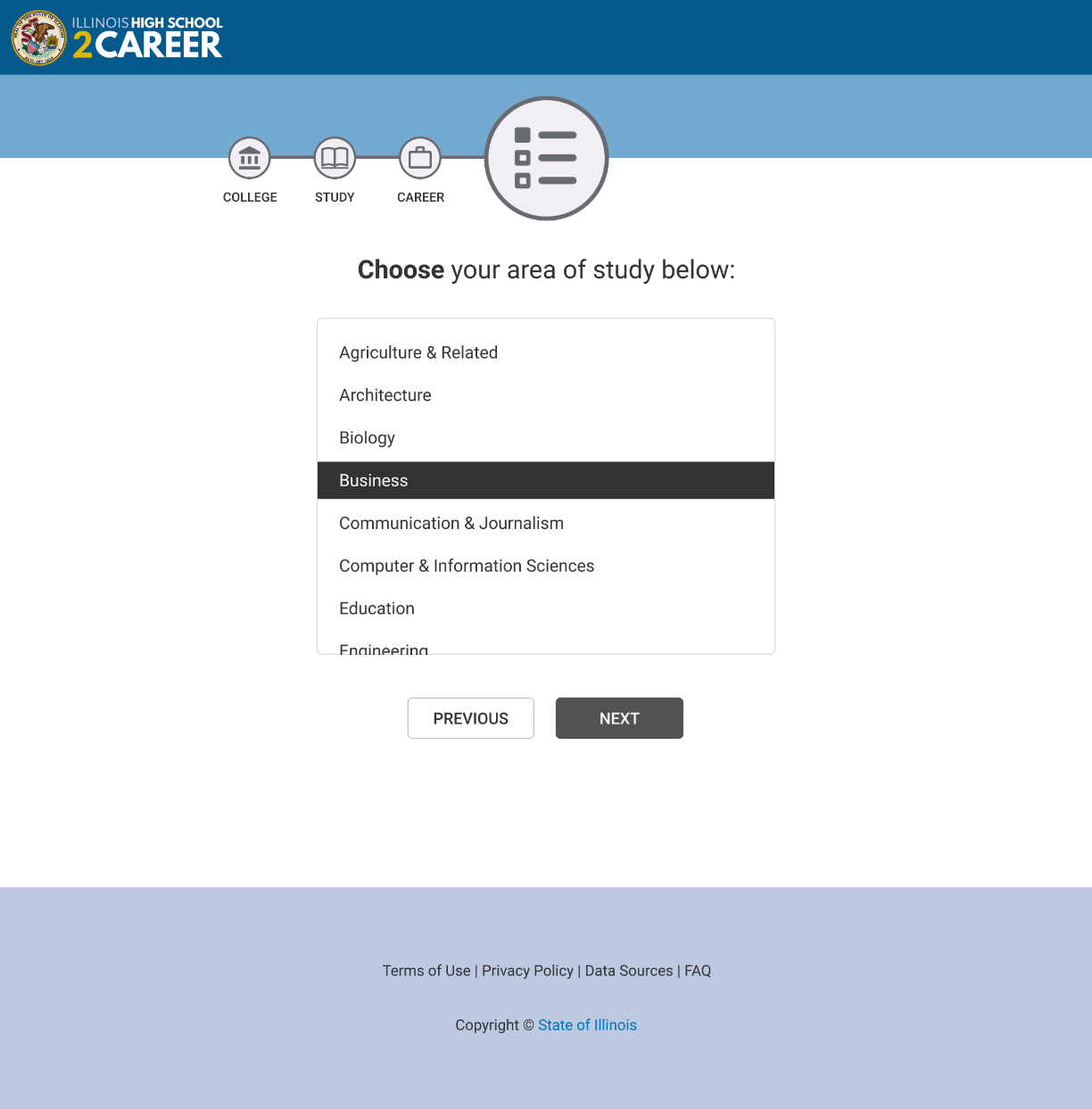 HS student wants to go to college - Business as area of study
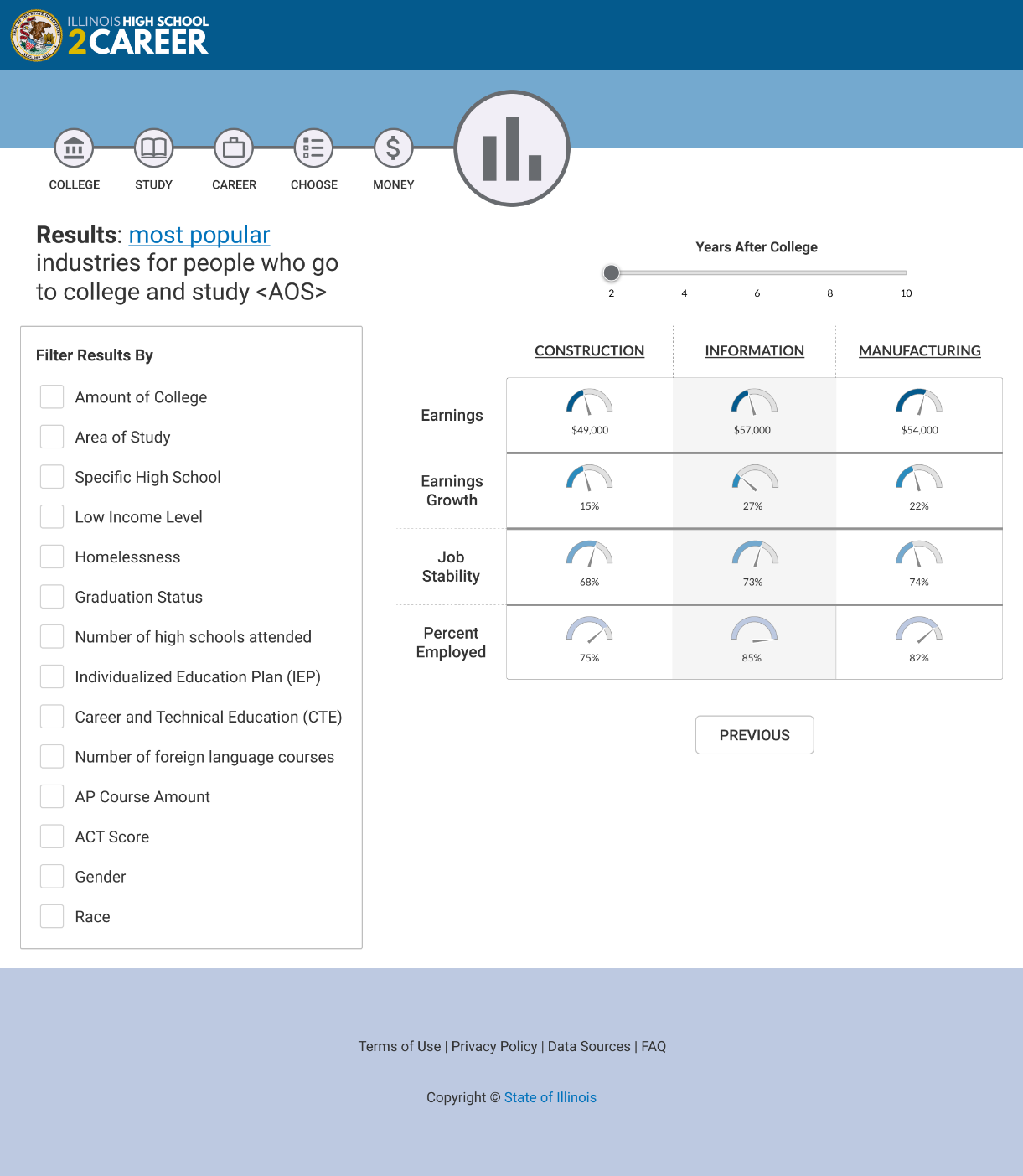 HS student wants to go to college - Business as area of study
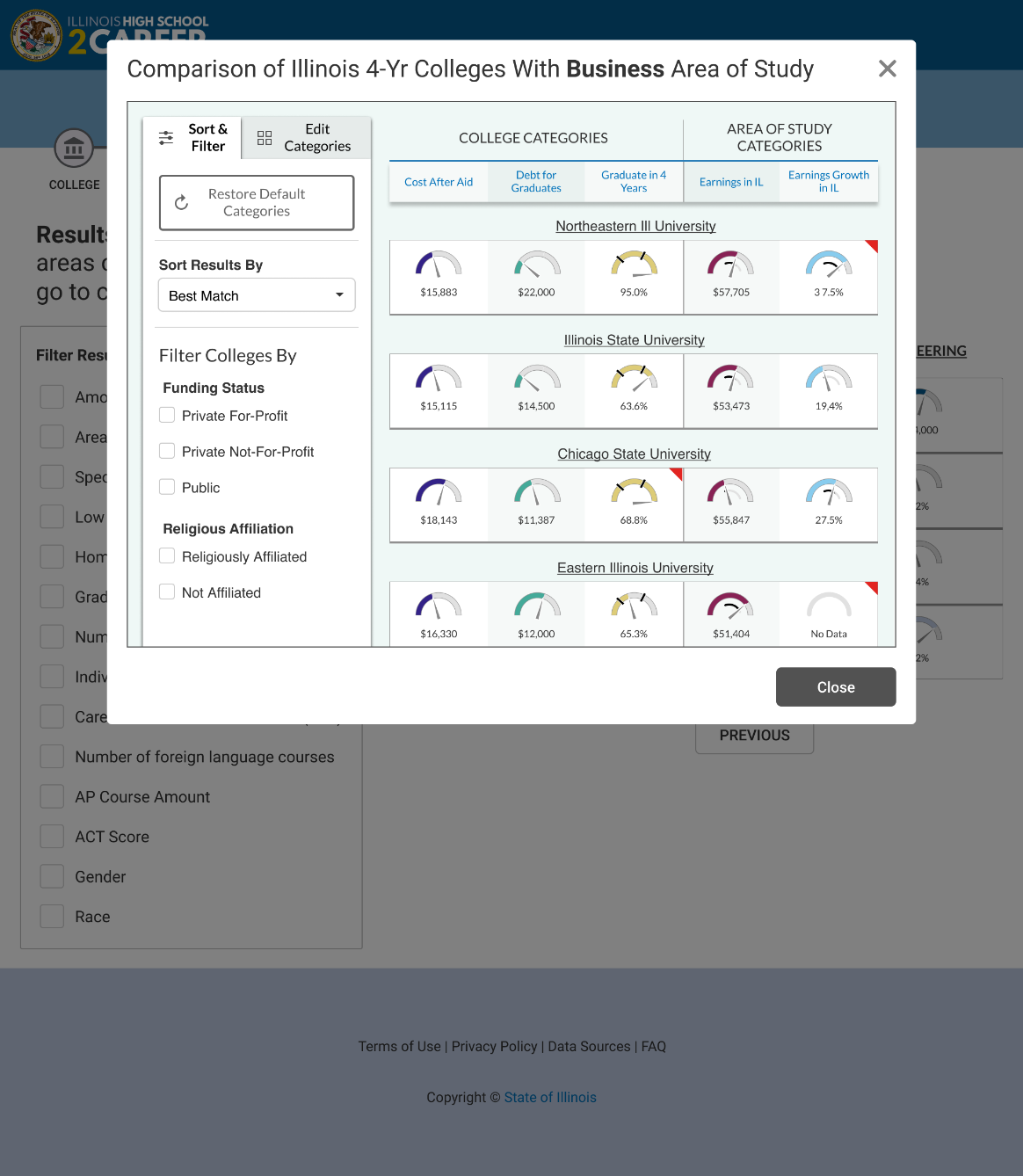 HS student wants to go to college - Business as area of study – linked to ILC2C
How we got here
ISAC tested HS2Career twice:
	-	Buffalo Grove High School on 4/3/2019
	-	Downers Grove High School on 4/30/2019
In addition, our designs and functionality took into account user testing we have done on a different website (ILC2C) on at least four different occasions
	-	West Leyden High School in Spring 2018 
	-	Buffalo Grove High School on 11/8/2018 and on 4/2/2019
	-	Downers Grove High School on 4/30/2019
ILC2C also has a “Feedback” button that allows any user to provide feedback – these comments were taken into account by the project team and changes were discussed and implemented based on those comments
At each of these usability tests, ISAC met with between 10 and 20 students
How we got here (continued)
Students wanted to know: Why would they use it? What is this telling me?
Students mentioned wanting to be able to compare different careers
Students mentioned seeing the wages/earnings of different jobs was helpful
Students mentioned wanting to be able to compare different majors
Once students had a major in mind, they wanted to know what is a “good school for that major”
To determine a “good school” - Important characteristics included campus size and location and whether or not they “felt like it was a good school for them” which was often determined through campus visits
Different students had different situations: some knew what they wanted to study, some knew what they wanted to do for work, some knew they wanted to go to college but didn’t know what to study or what career they would have
Next steps
HighSchool2Career smartphone-enabled student/parent tool
Continue testing screen design and data flow
Include user feedback link
Test and finalize data linkages
Release to the public Fall 2019 (tentative)
Also visit www.ILCollege2Career.com for career outcomes of IL college graduates by higher education institution and program of study
Presenters
Erin Mitchell
Data Scientist, IL Student Assistance Commission
Topic: data infrastructure, ISBE researcher portal
Ewa Gallagher
Workforce Outcomes Manager, IL Dept of Employment Security
Topic: HighSchool2Career student/parent tool
Patrick Payne
Director of Data Strategies and Analytics, IL State Board of Education
Topic: information pipeline to local school administrators
About Ed360
Ed360 is a free, secure web application built to support student instruction using the ISBE data warehouse.​

Custom, in-house developed dashboard ​

Single sign on via G Suite for Education​ and Office 365
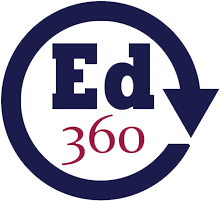 Whole Child   •   Whole School   •   Whole Community
About Ed360
Data includes
District and school level metrics
Class rosters, enrollment history, course history
Student and educator demographics
Educator retention and educator licensure information
PARCC/IAR, SAT, ISA, KIDS, ACCESS, DLM-AA​

Opt-in Services > Plickers, NWEA MAP and Ed Leaders Network​
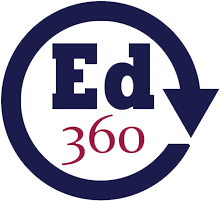 Whole Child   •   Whole School   •   Whole Community
Important Facts
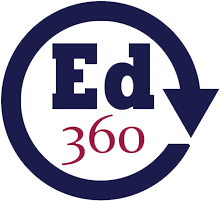 Requires District Administrator​ to opt in
Not a new data collection
Data is refreshed daily​
Role-based security following FERPA guidelines
Whole Child   •   Whole School   •   Whole Community
Ed360 vs Illinois Report Card
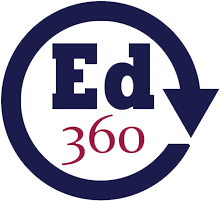 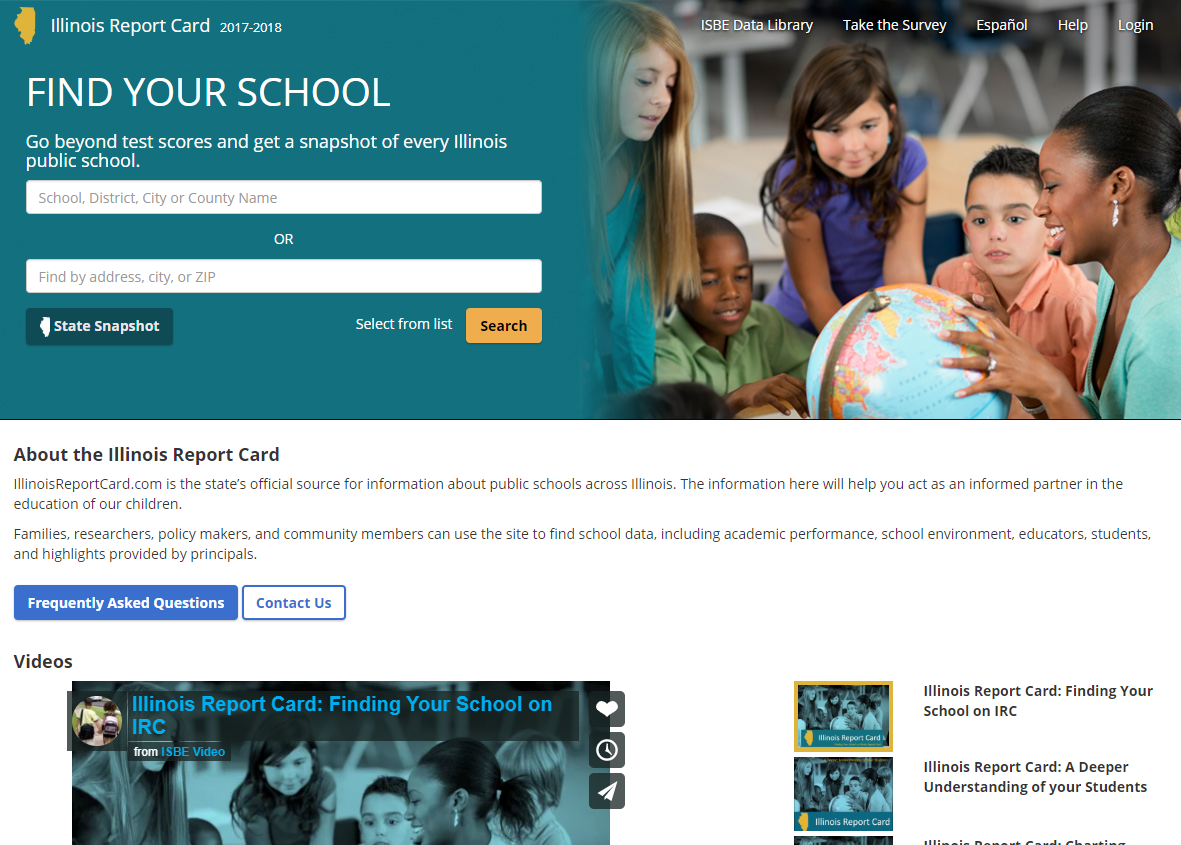 Instructional support
Operational
Secure district access
Detailed data
Inform communities
Accountability
Public access
Aggregate data
Whole Child   •   Whole School   •   Whole Community
District/School Admin Metrics
School Compare feature
State Assessment Performance charts
5 Essentials Survey Results
CTE Concentrators and Participants
Average Class Size
Student Mobility
Student Attendance
Whole Child   •   Whole School   •   Whole Community
Educator Metrics
District FTE by employment category
Educator Equity: Effective and Inexperienced Teachers
License and Endorsements, including expiration indicators
Percent of first year teachers by school
Average years of teaching experience by school
Post secondary degree(s)
Years of teaching experience
Professional development credits
Educator retention
Whole Child   •   Whole School   •   Whole Community
Student Metrics
Demographics (enrolled grade, gender, race/ethnicity, homeless, native language, EL, CTE participation, on track progress, passing Algebra I)
IEP (primary/secondary disability, related services, education environment, percent special education)
Attendance
Current year course list
Assessment history (state and local assessments, as applicable)
State: KIDS, PARCC/IAR {w/SGP}, ISA, SAT, ACCESS, DLM-AA​
Local: NWEA MAP
Local: Renaissance STAR  under development
Enrollment history
Course history (subject, course, final letter grade, credit earned)
Remediation by subject area
Postsecondary enrollment
Whole Child   •   Whole School   •   Whole Community
Obtaining Data for Ed360
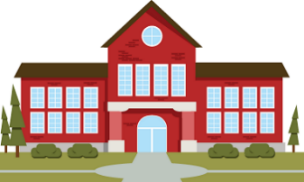 District Data
Secure Metrics
3
1
State Support Systems
Employment Information System (EIS)
Educator Licensure Information System (ELIS) 
Student Information System (SIS)
Entity Profile System (EPS)
Illinois Student Tracking and Reporting System (I-Star)
5Essentials Survey
Ed360
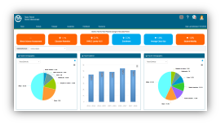 ISBE 
Data Warehouse
Updated 
nightly
2
Whole Child   •   Whole School   •   Whole Community
46
Ed360 Access
Access to Ed360 is based on employment data via Employment Information System (EIS).​
Whole Child   •   Whole School   •   Whole Community
47
High School to Career Pipeline in Ed360
Contact Ed360
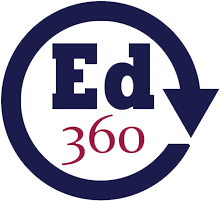 Ed360 Outreach Team
ed360@isbe.net
Ed360 webpage
isbe.net/ed360
Ed360 Login
ed360.isbe.net
Whole Child   •   Whole School   •   Whole Community
49